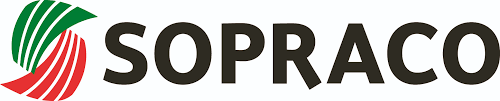 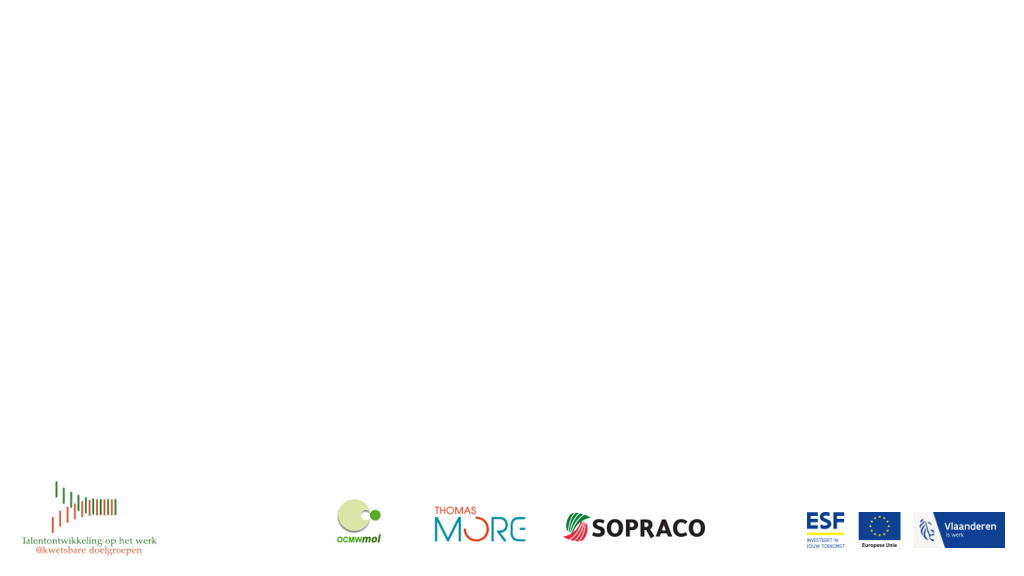 TALENTONTWIKKELING ​OP HET WERK​@KWETSBARE DOELGROEPEN​
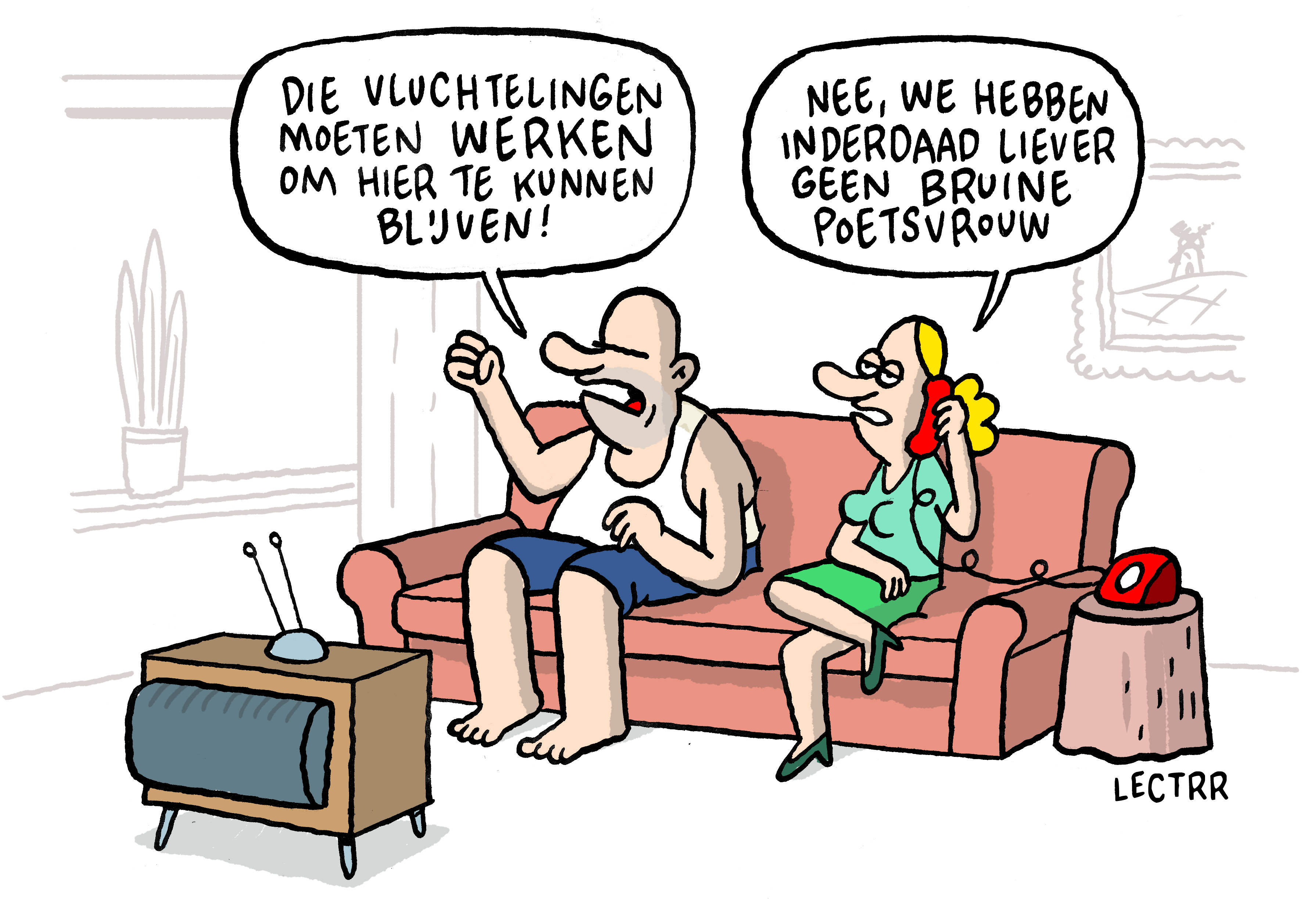 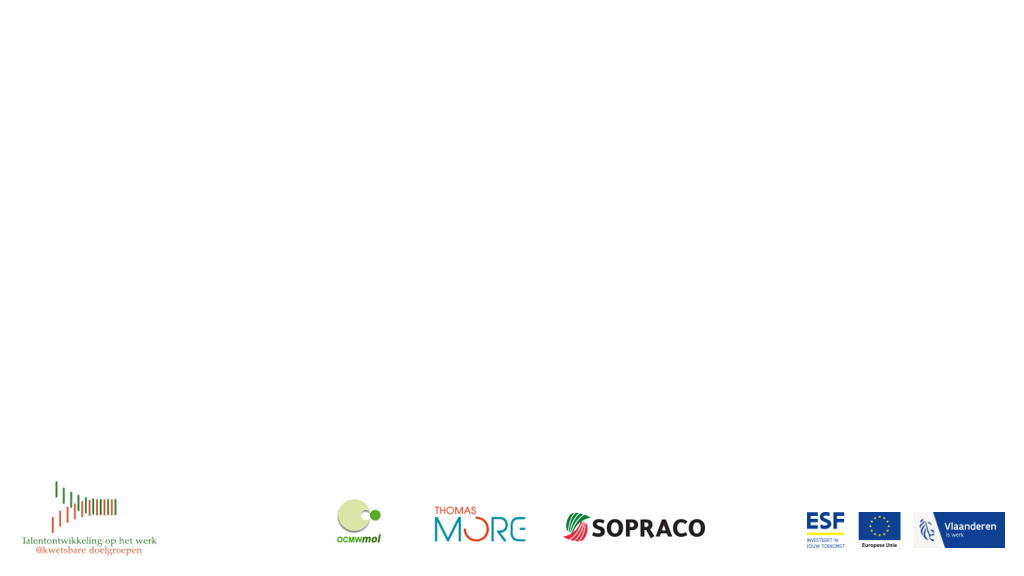 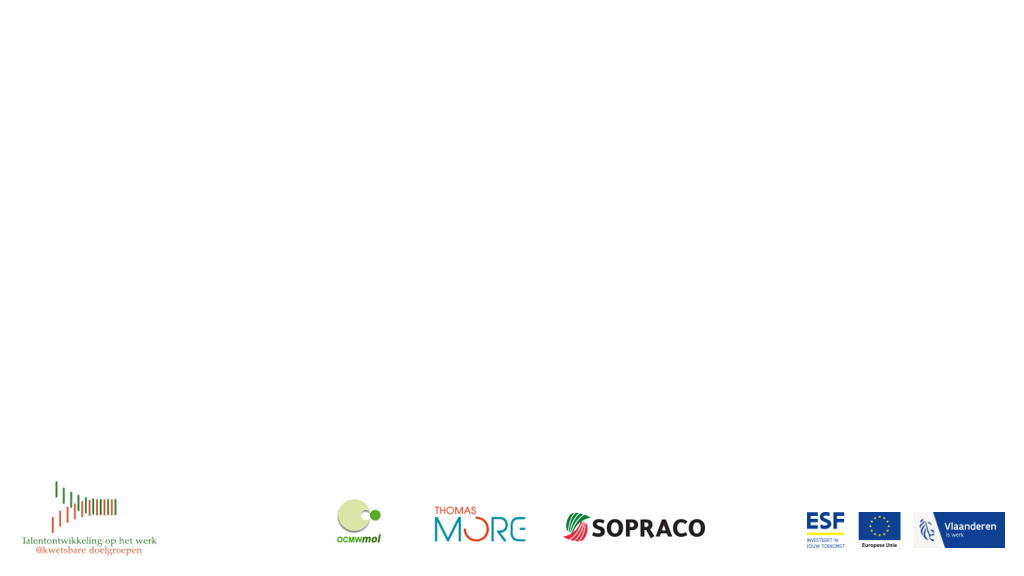 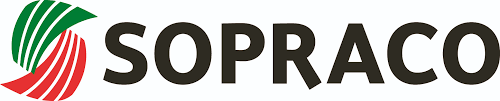 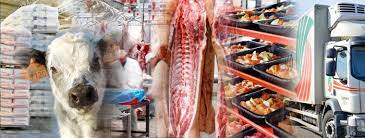 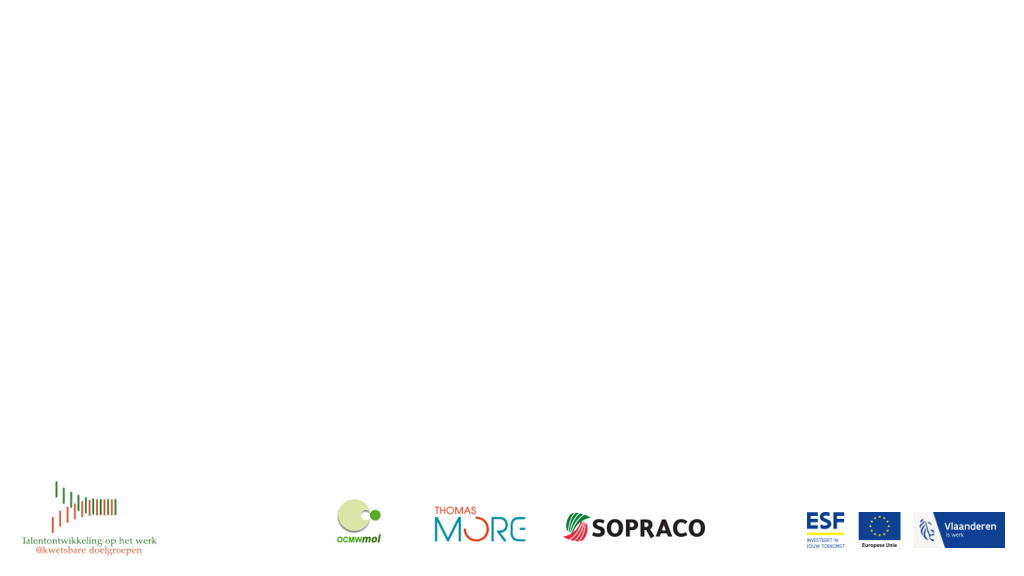 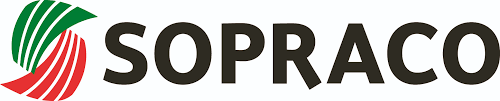 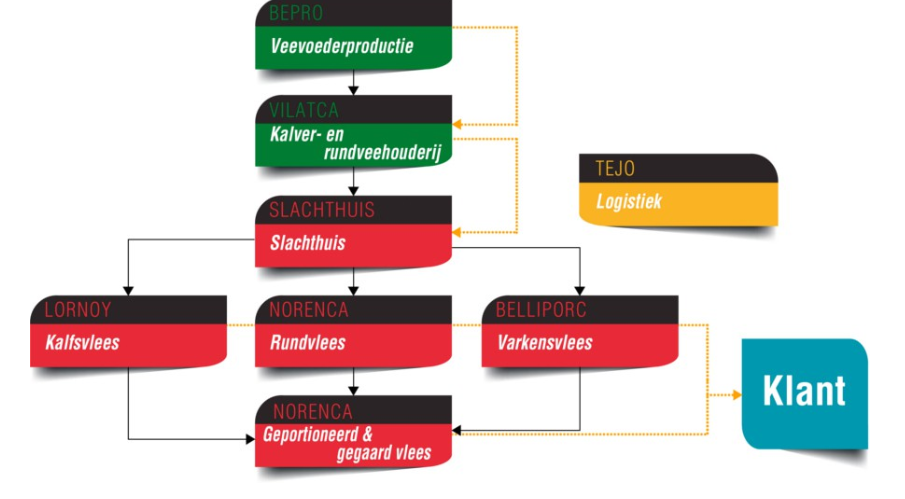 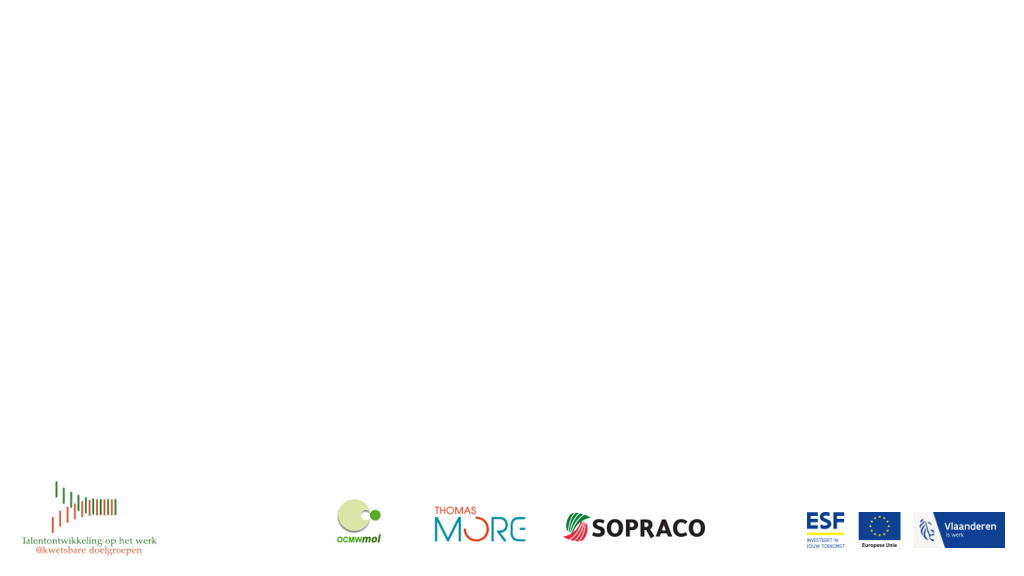 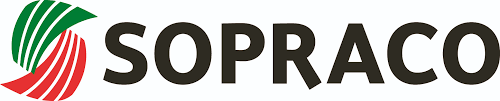 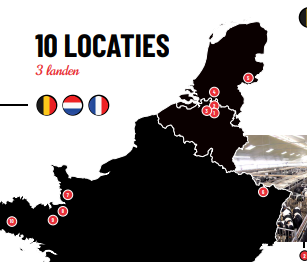 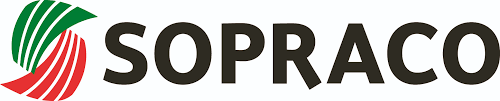 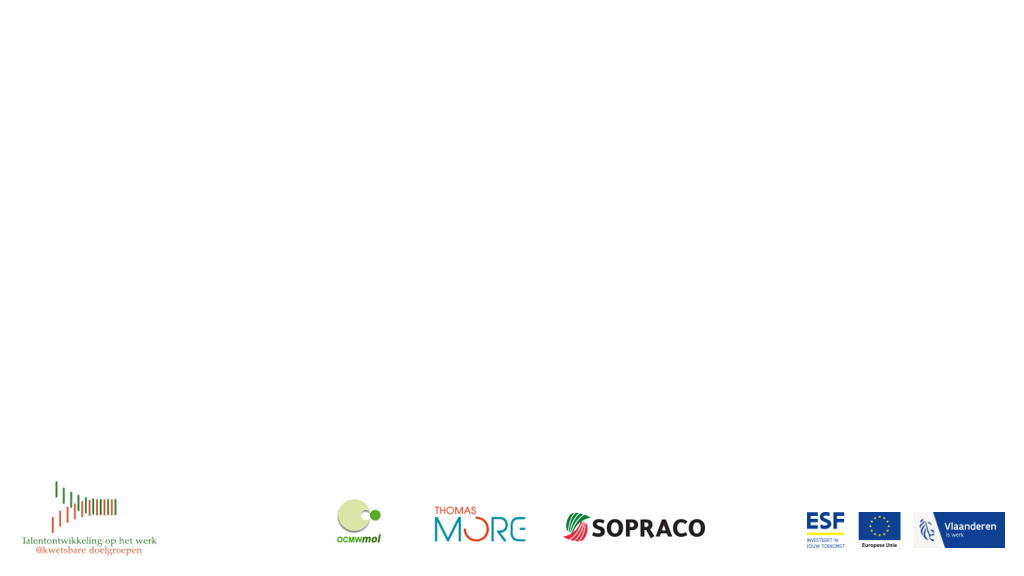 Aantal medewerkers site Geel:

Payroll: 230
Interim: 20 - 40
Onderaannemers : 160 - 180

Functies: laaggeschoolde tot  bio-ingenieur
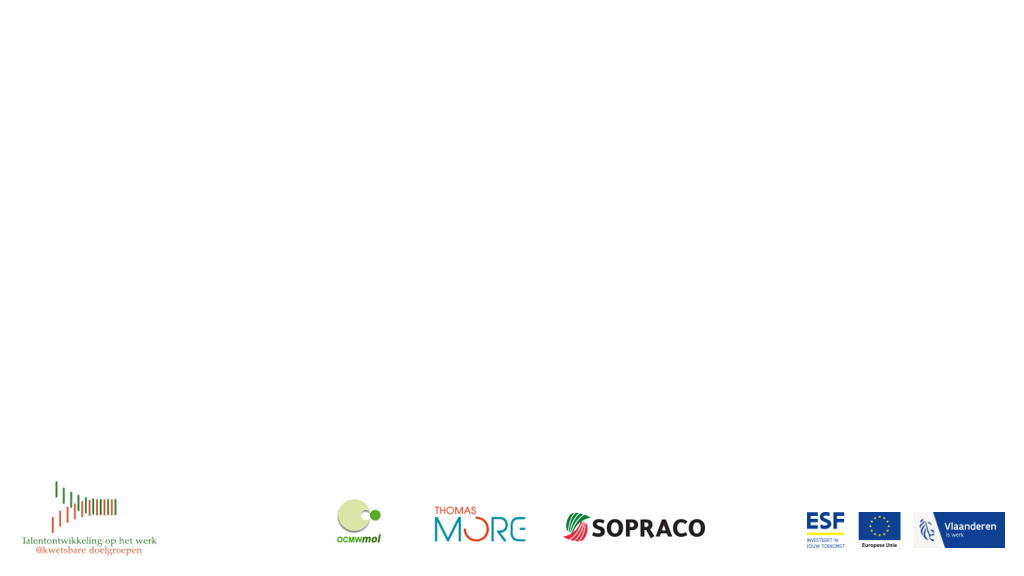 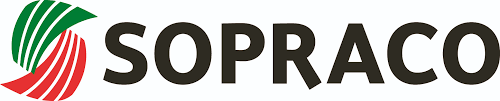 Werkvloer:

Zichtbare verschillen: leeftijd, ras, taal,….
Minder zichtbare: scholing, ervaring, talenten,..
Verschillen doelbewust inzetten
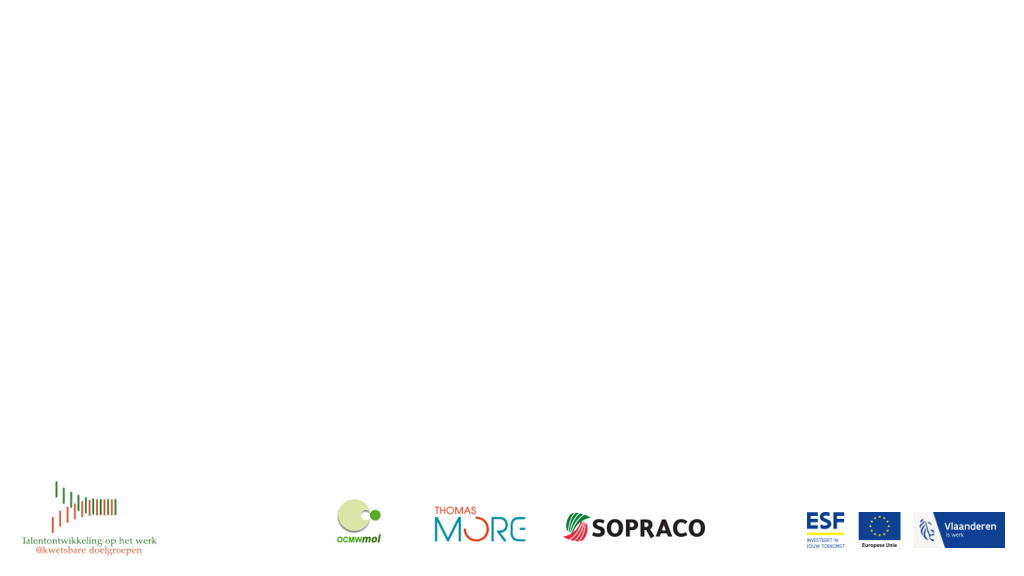 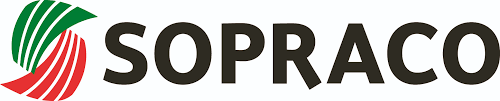 Instroom:

Reguliere kanalen:
	 VDAB – interim – online advertenties

Alternatieve: outplacement – OCMW’s……
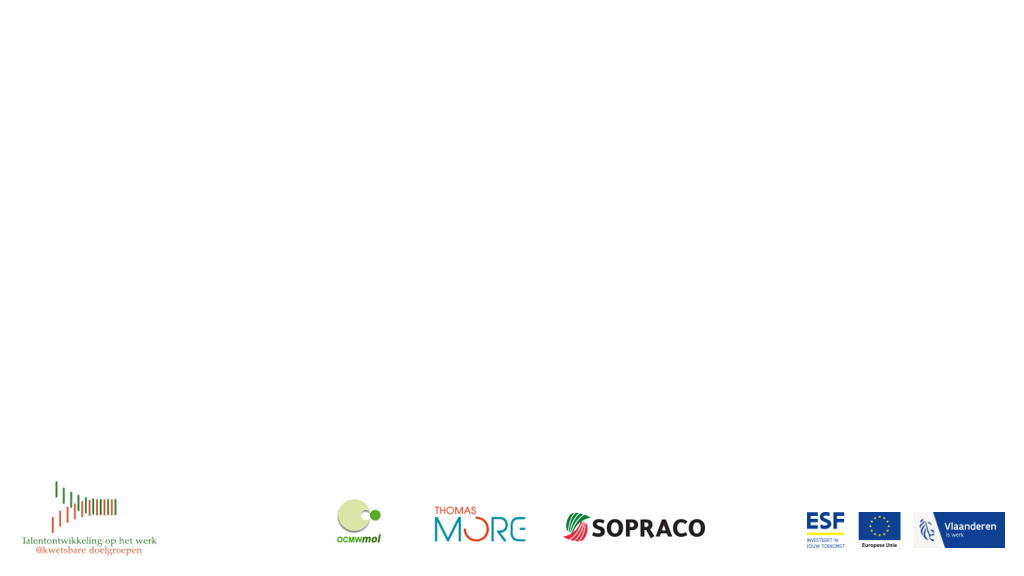 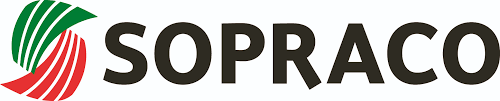 Vacatures

eenvoudige taal 

kort en bondig
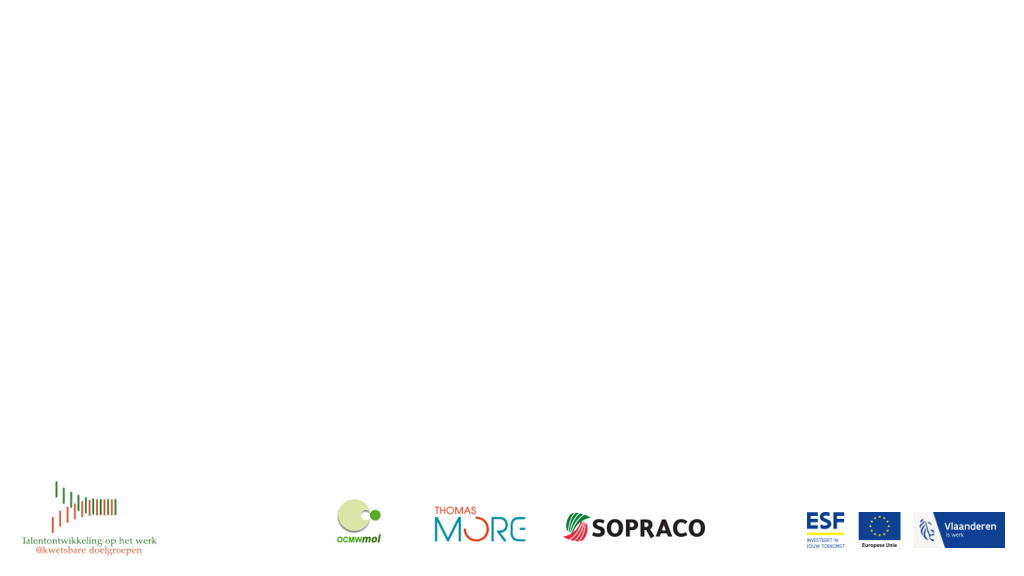 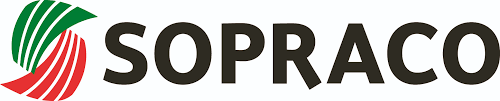 Sollicitatie

Geen beoordeling op basis van CV
Gesprek : werkervaring en motivatie
Proefdag
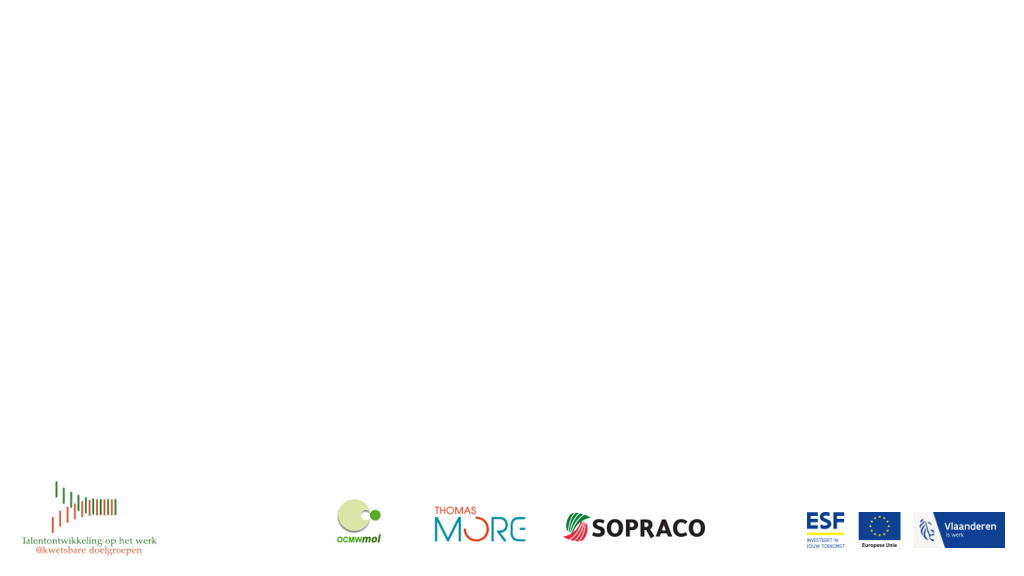 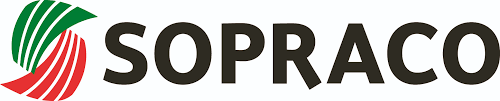 Doorstroom:

Assistent teamleader
Teamleader
productieverantwoordelijke
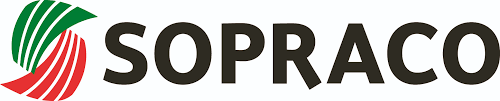 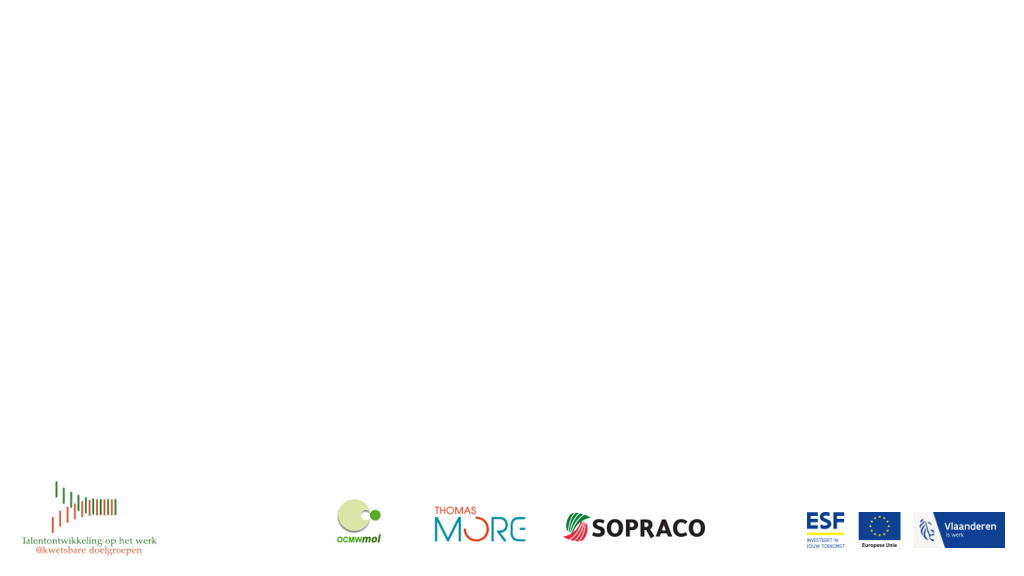 Instroom via OCMW

Voorstelling door dienst activering
Intern bekijken voor welke functie
Gesprek met de kandidaat samen met leidinggevende
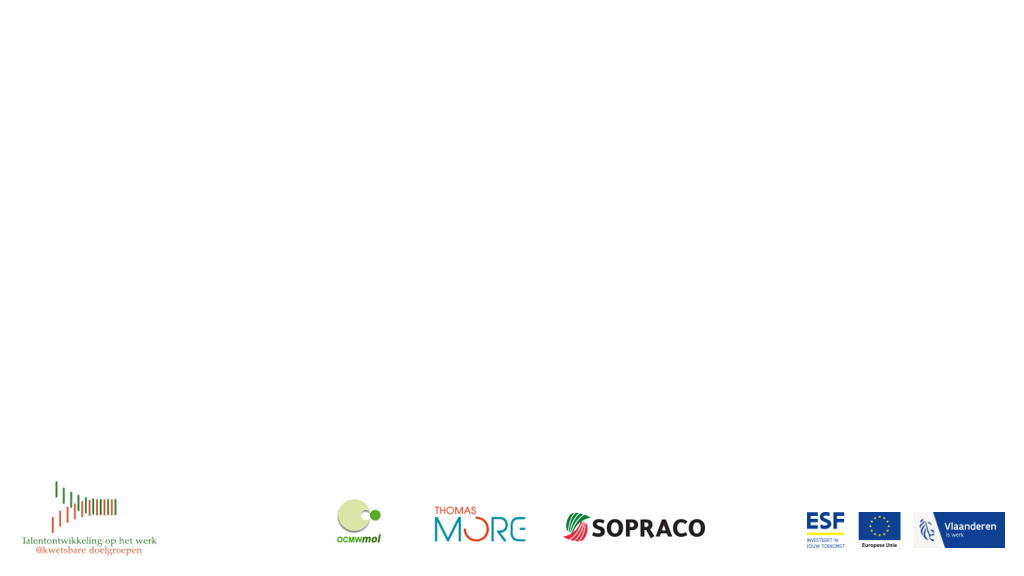 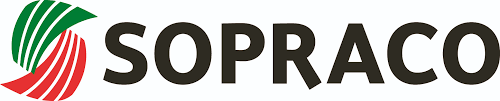 Instroom via OCMW

Testen naar taal
Observatie op werkvloer
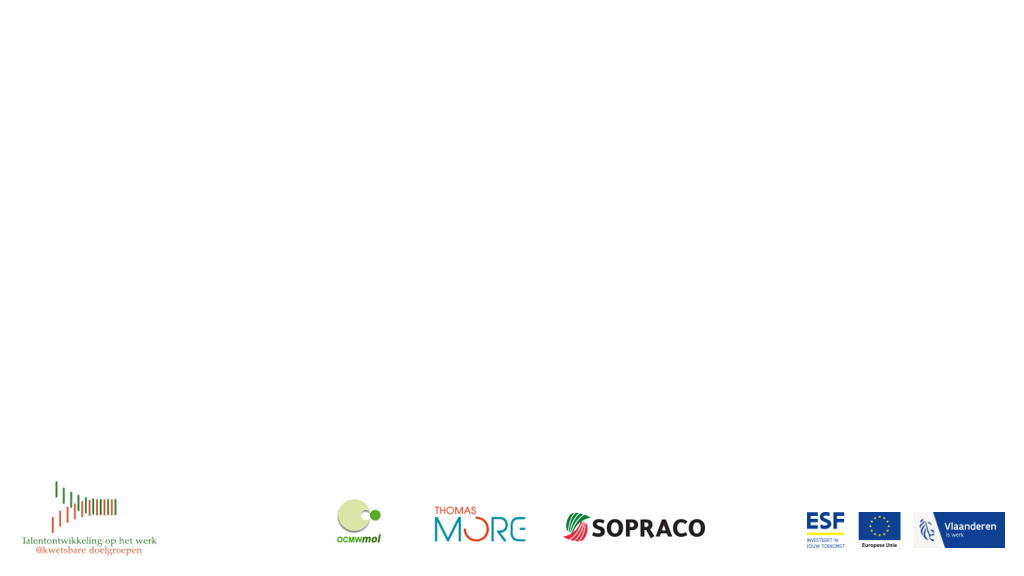 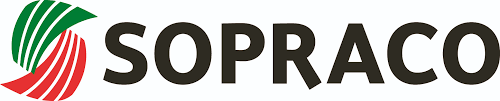 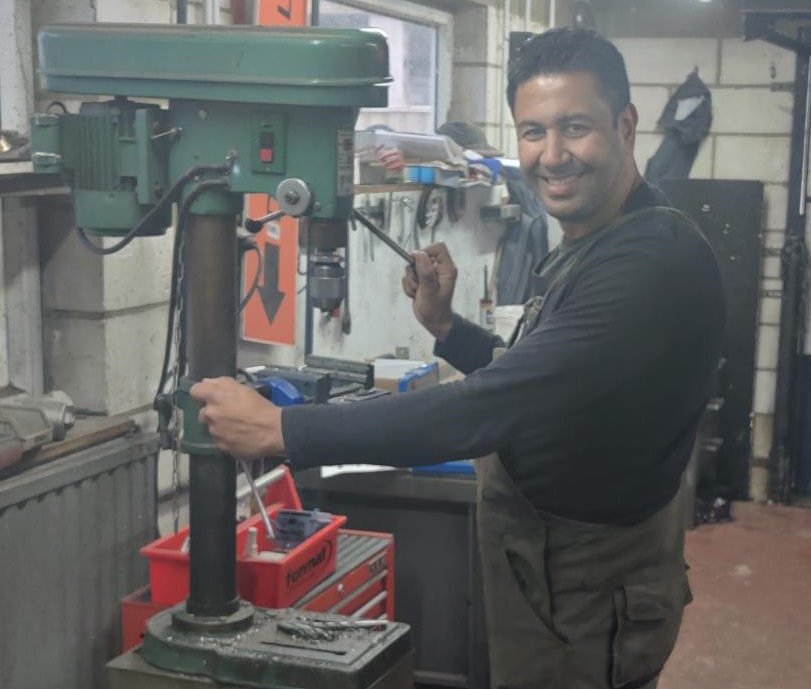 YASSER
In dienst sinds maart ’18
Expeditie – magazijn – 
Nu Technische Dienst
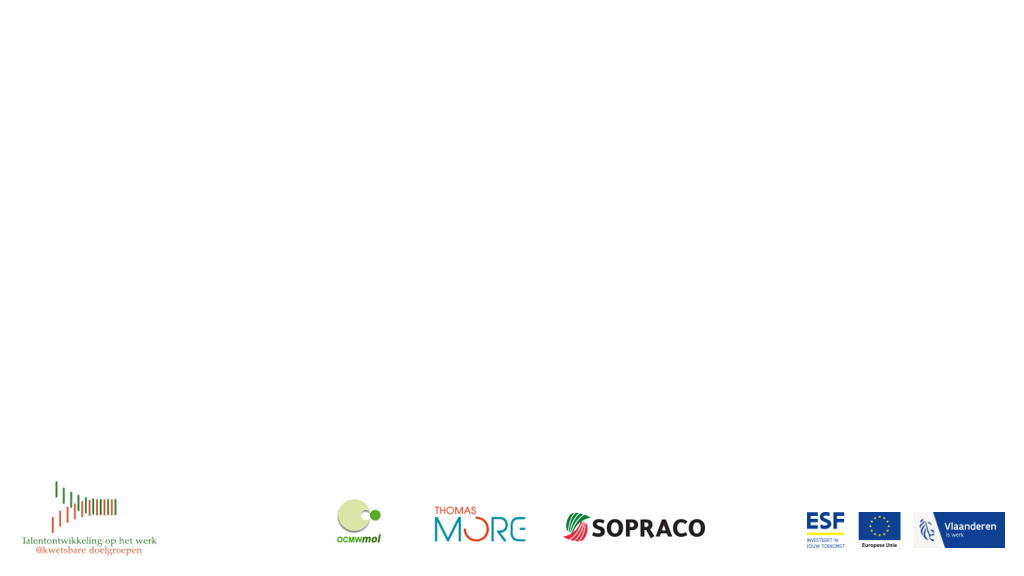 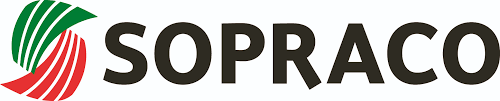 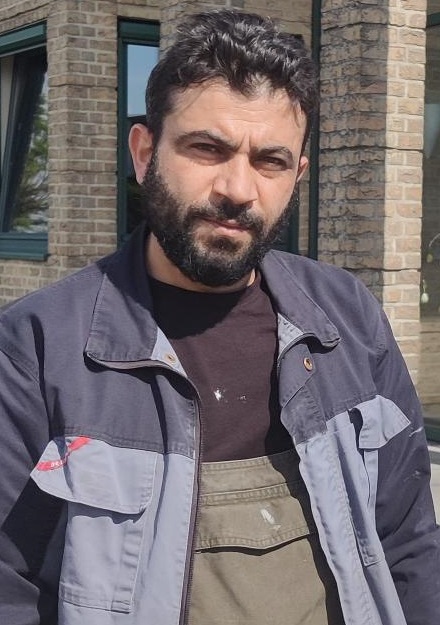 Mostafa
Werkt sinds maart ’21
Gestart TD
Nu afzakmachine Bepro
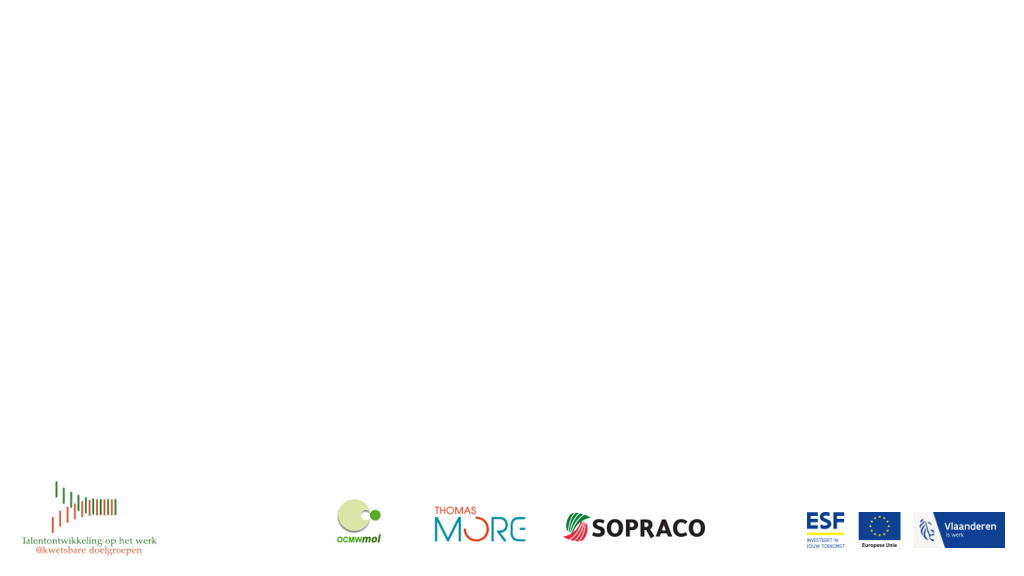 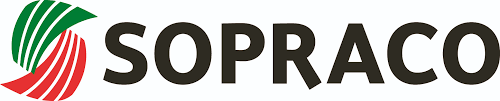 Andere successen:
Fathi: laadploeg – na 2 weken in dienst!
Emin: laadploeg – na 2 weken in dienst!
Ahmed: via de Steenschuit
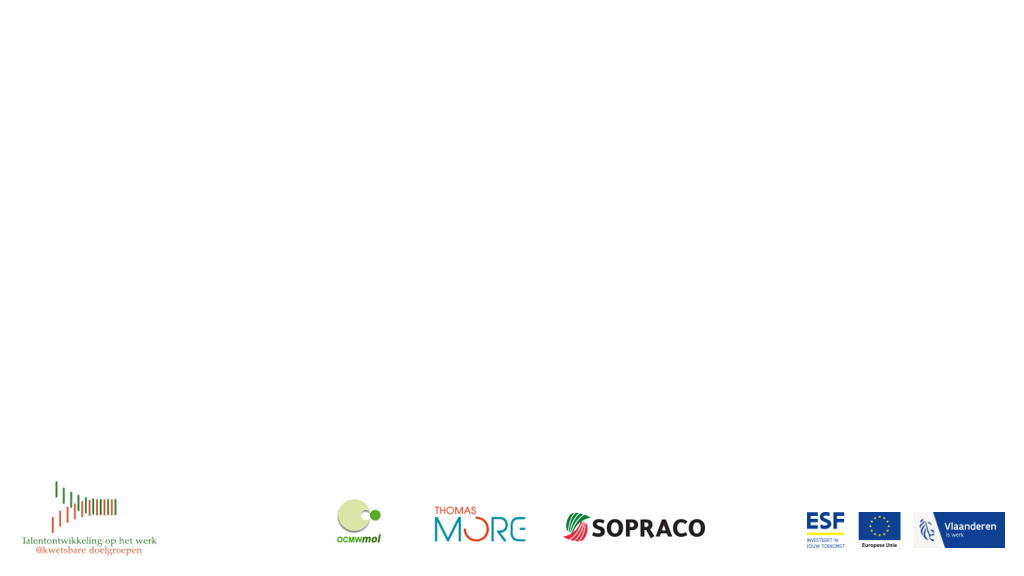 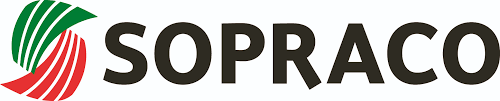 Kijk naar de persoon en niet naar het probleem !!
Iedereen heeft een talent en verdient een kans
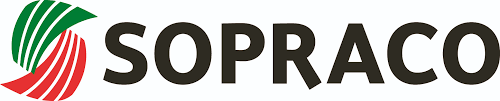 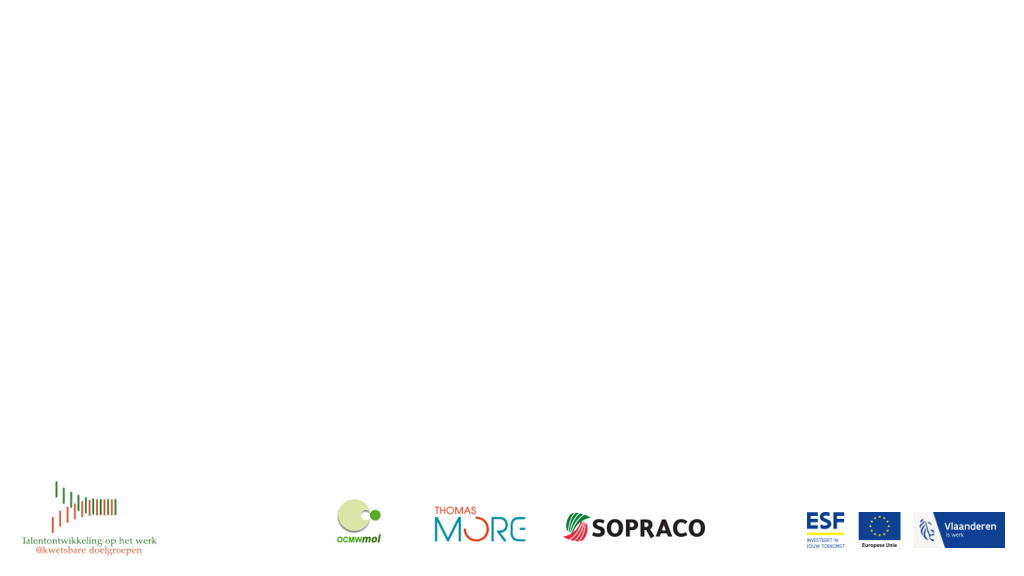 Vragen  - bedenkingen
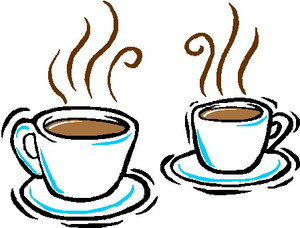 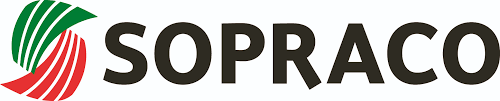 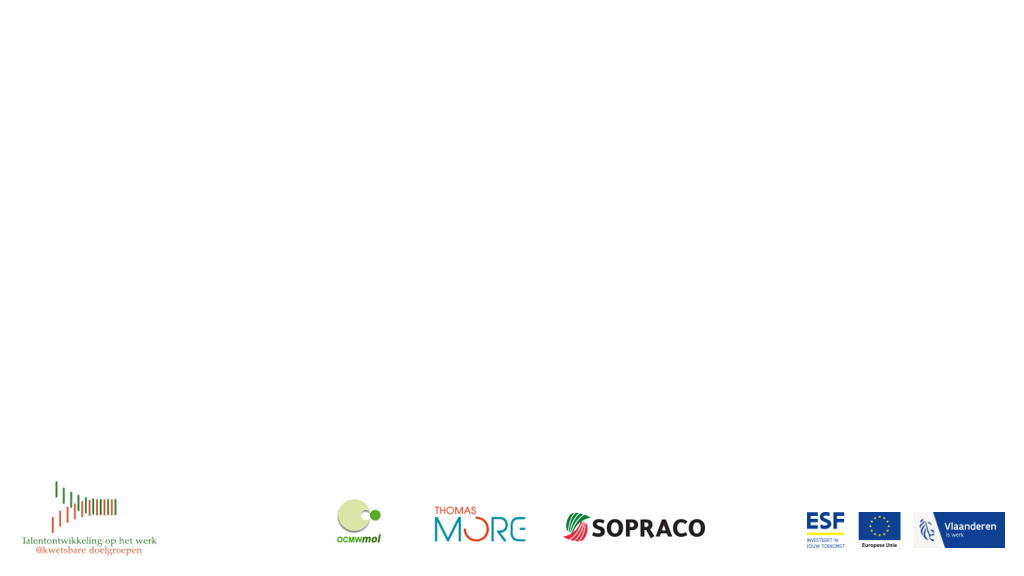 Bedankt voor de aandacht